Year 3/4 Electrical Systems - Torches
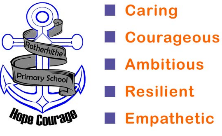 Key Facts
Vocabulary
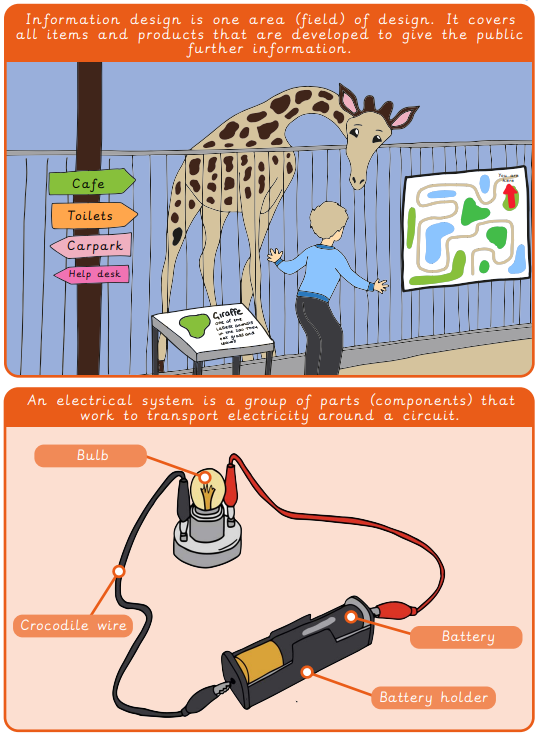 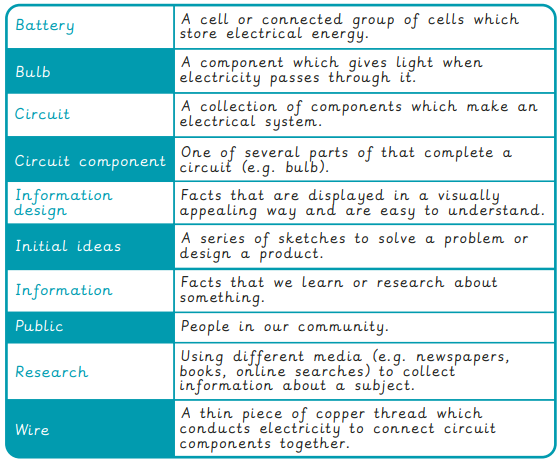 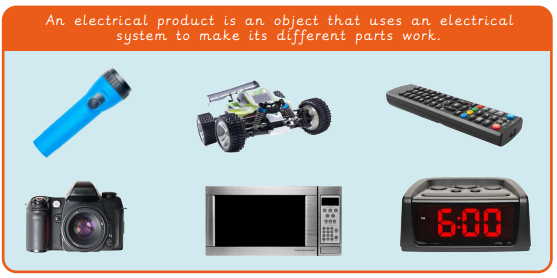 Year 3/4 Structure -
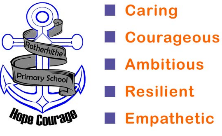 Key Facts
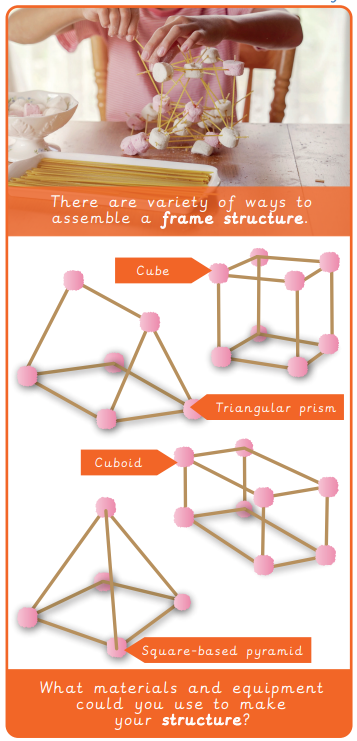 Vocabulary
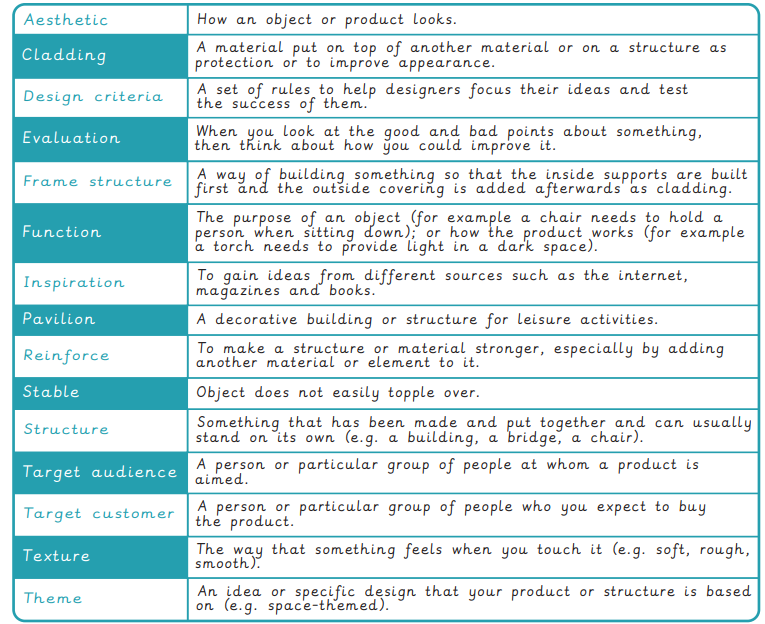 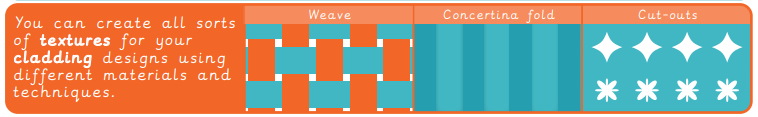 Year 3/4 Food – Eating Seasonally
Key Facts
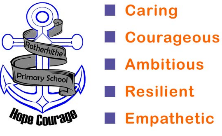 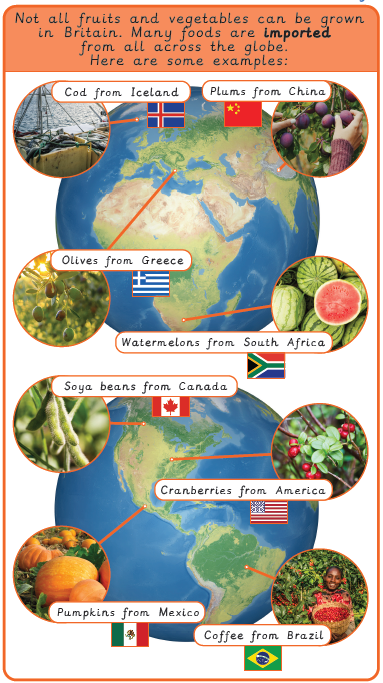 Vocabulary
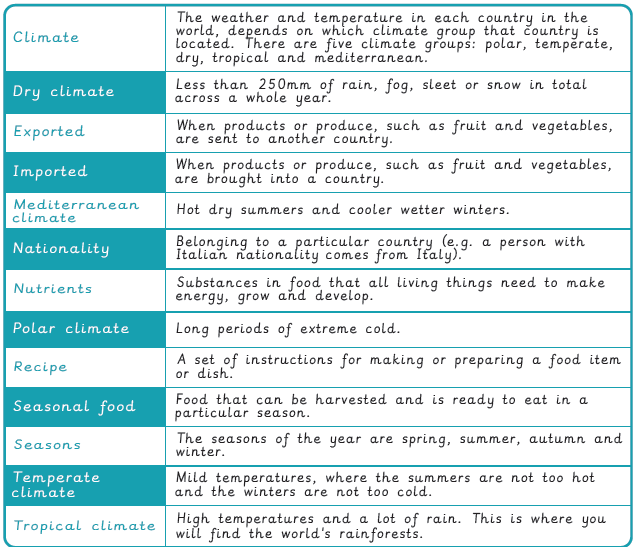 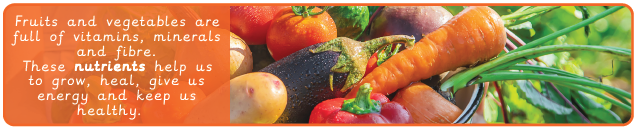